Cvičení č. 2
Do 14.10
Dotazy ohledně minulého cvičení
Problém s hledáním dat ? 
Formální upozornění 
Čísla v tabulkách zarovnávat do prava
Tabulky zarovnat zároveň s okrajem stránky 
Tak aby celá tabulka byla na jedné stránce celá
Charakteristika 
Čím míň čísel tím líp, shrnout je v rámci tabulky, např. i výčet sousedících okresů  
Vynechat zmiňování pořadí, použít kategorizace 
Spíš než popis, interpretace 
Striktní rozdělení na fyzickogeografickou a socioekonomickou charakteristiku  
Jak okres funguje, kde je jeho periferie, která odvětví jsou dominantní, určují jeho charakter …. 
Celorepublikové porovnání
Migrační saldo
Podívat se na strukturu migrace podle věku, použít v závěru
Migrační saldo 
= přistěhovalí – vystěhovalí 

Hrubá míra migračního salda
 = migrační saldo / počet obyvatel * 1000

Efektivita migrace 

=
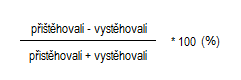 Webbub graf
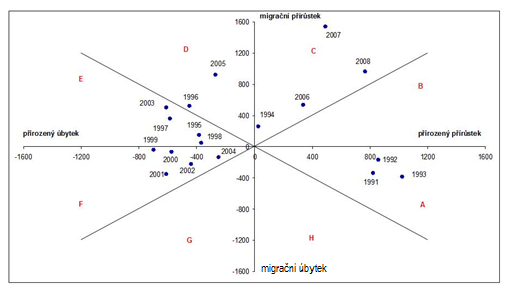 Hustota zalidnění
Za všechna SO ORP vybraného okresu 1991 a 2011 

Hustota zalidnění 
= obyv /km2 (ha)

Reálná velikost území
= obyv * km2  

Fyziologická hustota 
= obyv./ orná půda
Zdroje dat
http://appsso.eurostat.ec.europa.eu/nui/show.do?dataset=demo_gind&lang=en
http://unstats.un.org/unsd/mbs/app/DataSearchTable.aspx